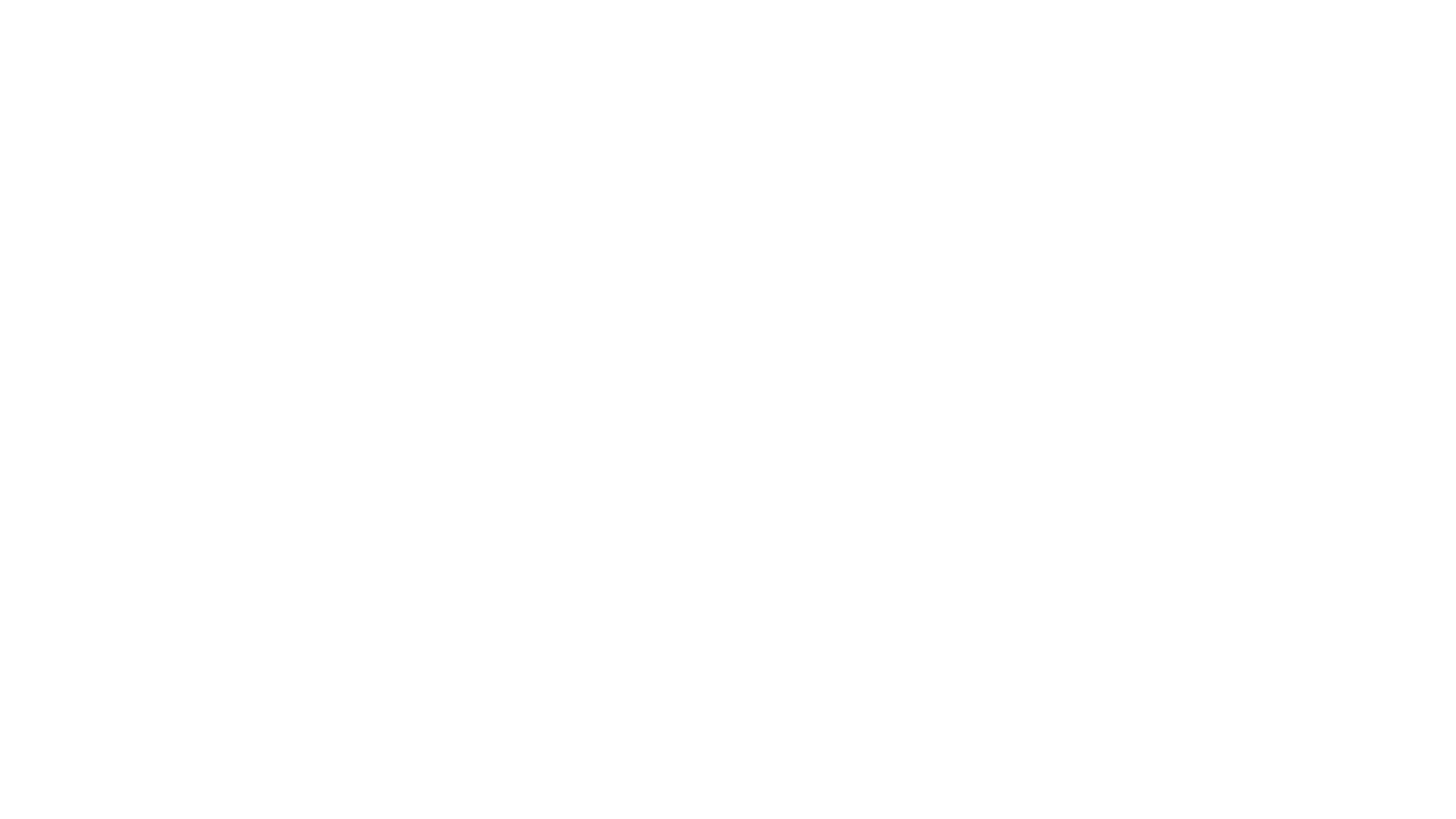 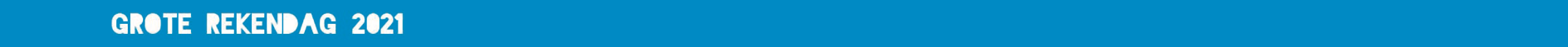 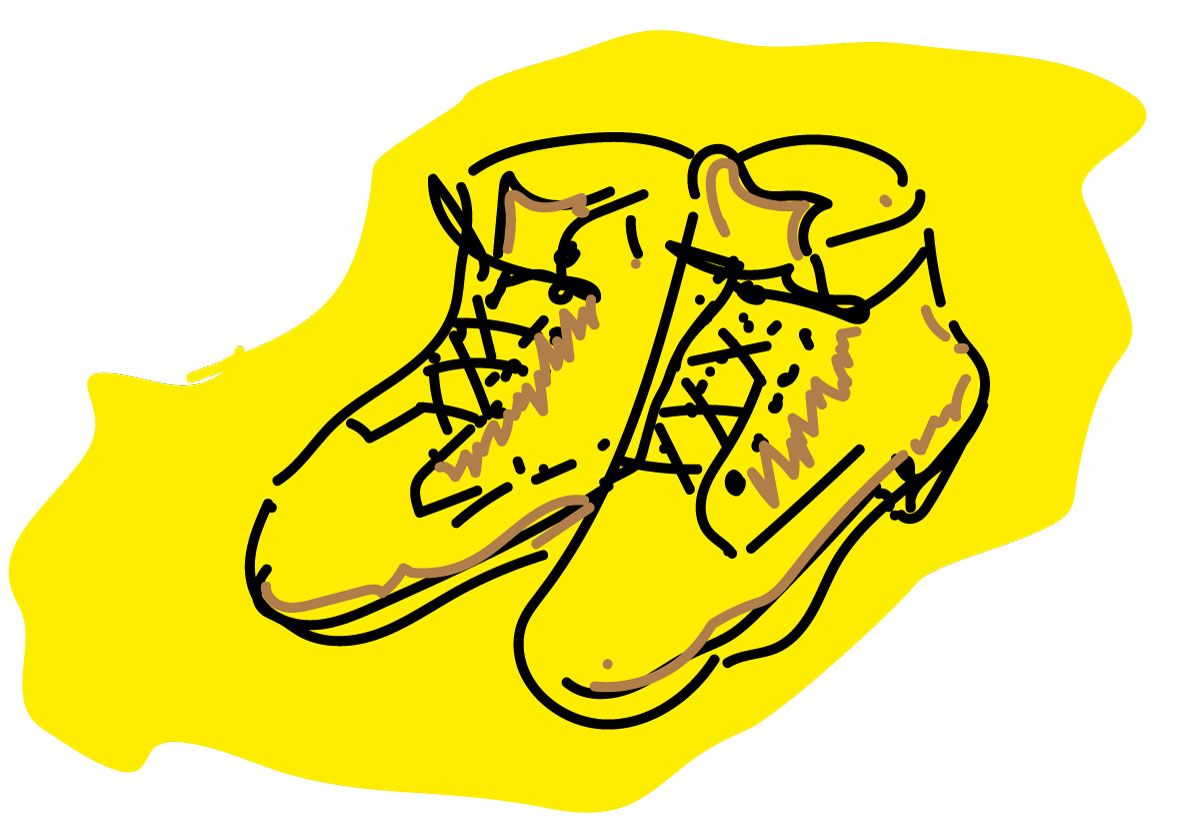 De reis van Fadoua en MaxGrote Rekendag 2021groep 5 en 6
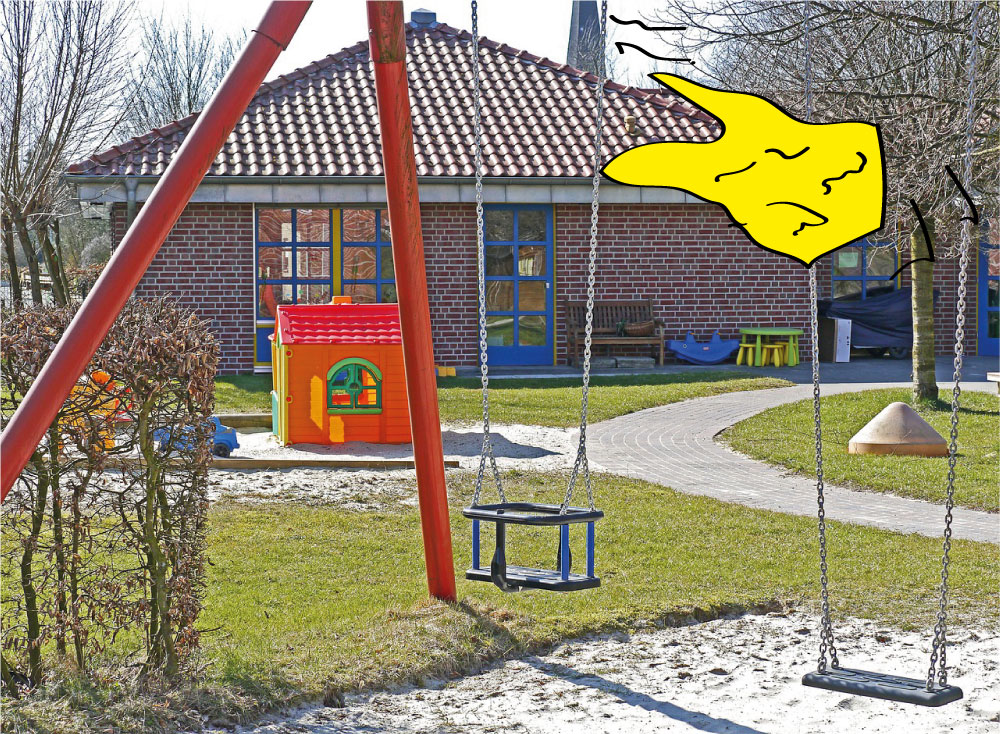 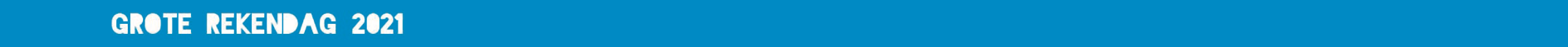 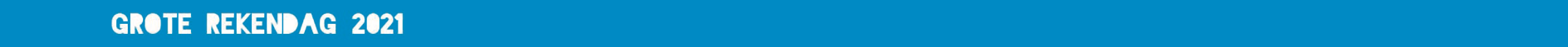 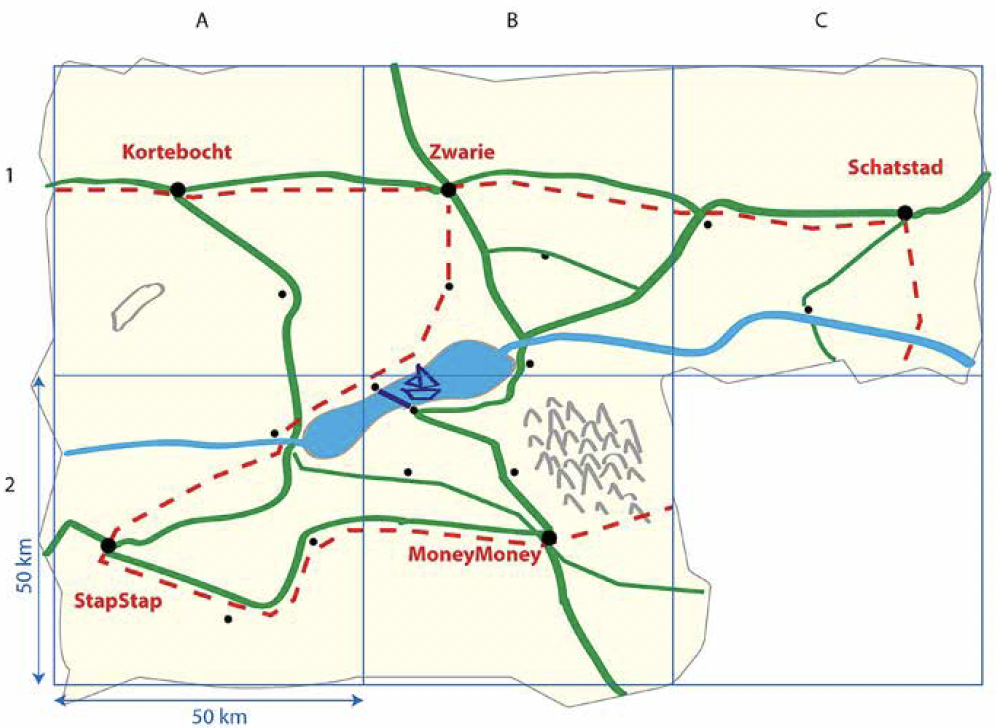 [Speaker Notes: Werkblad 1]
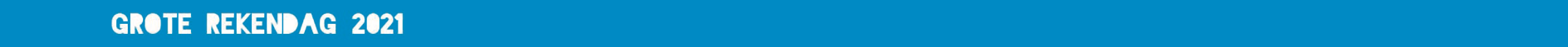 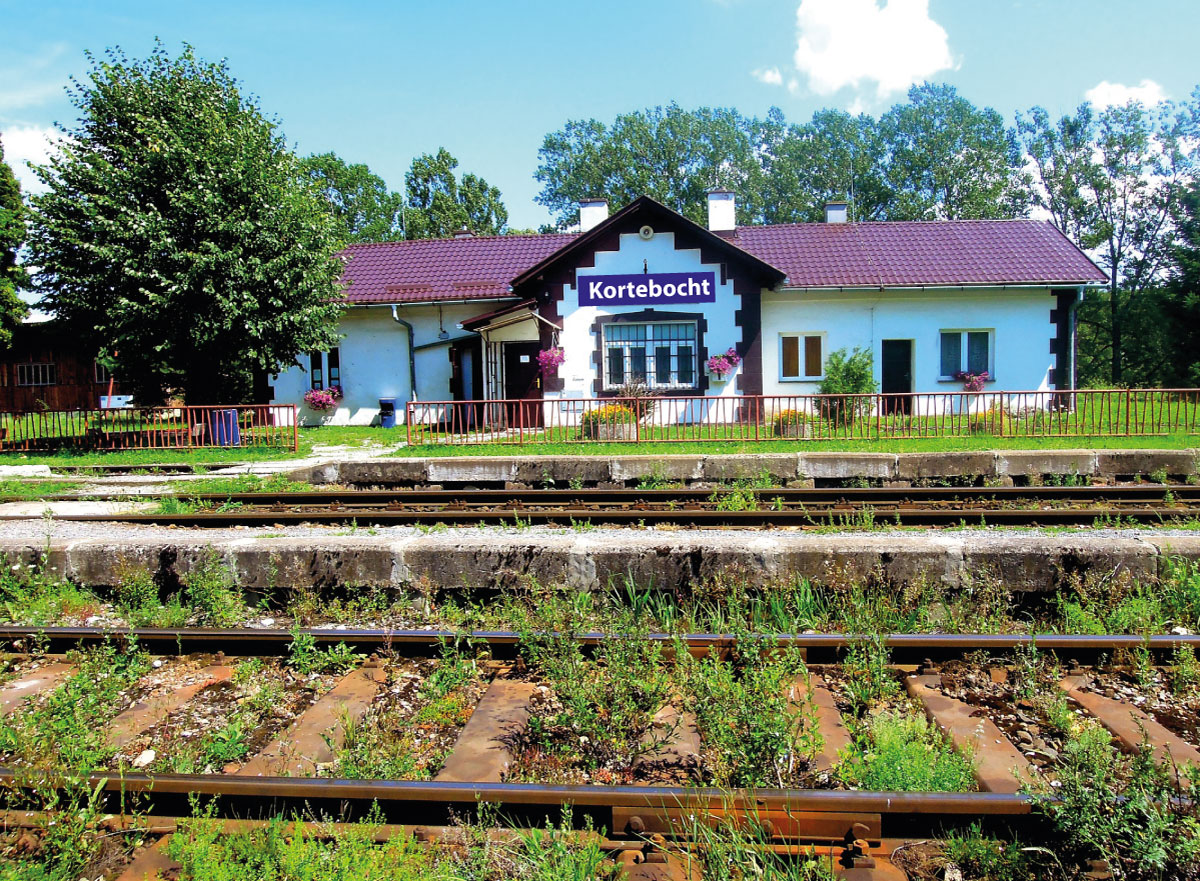 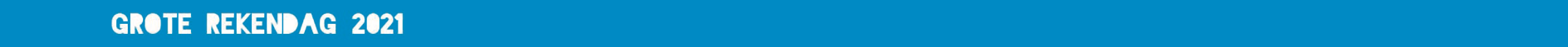 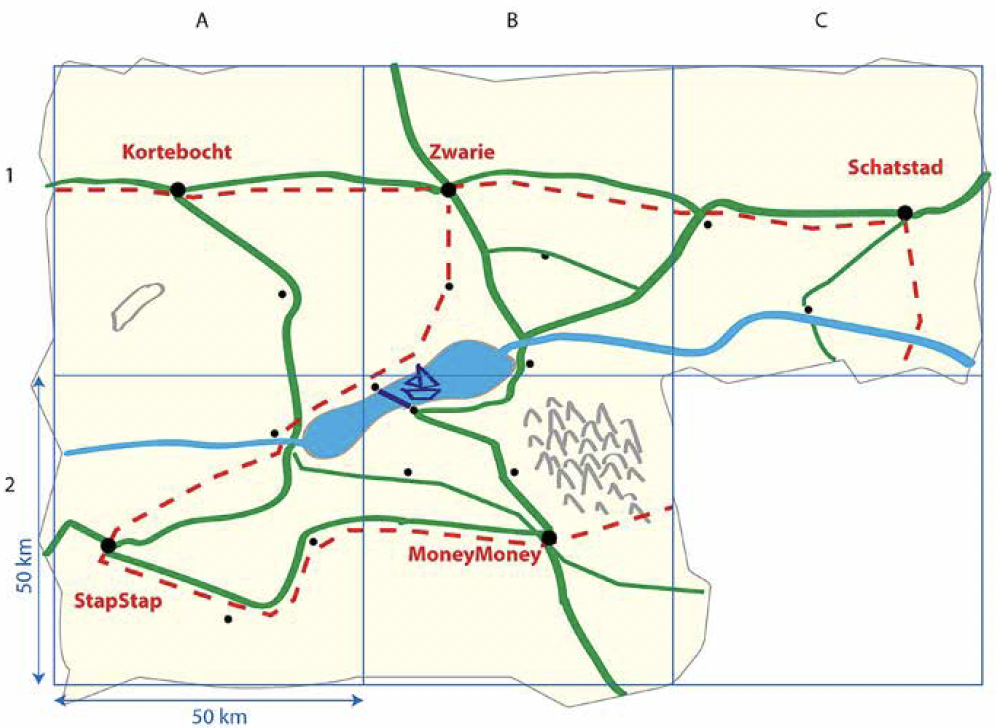 [Speaker Notes: Werkblad 1]
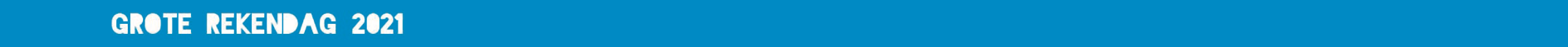 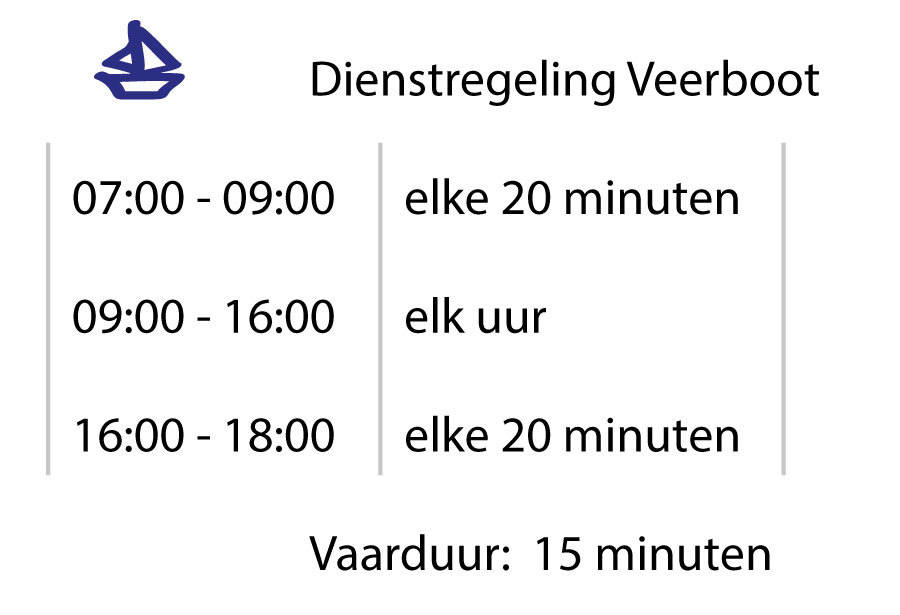 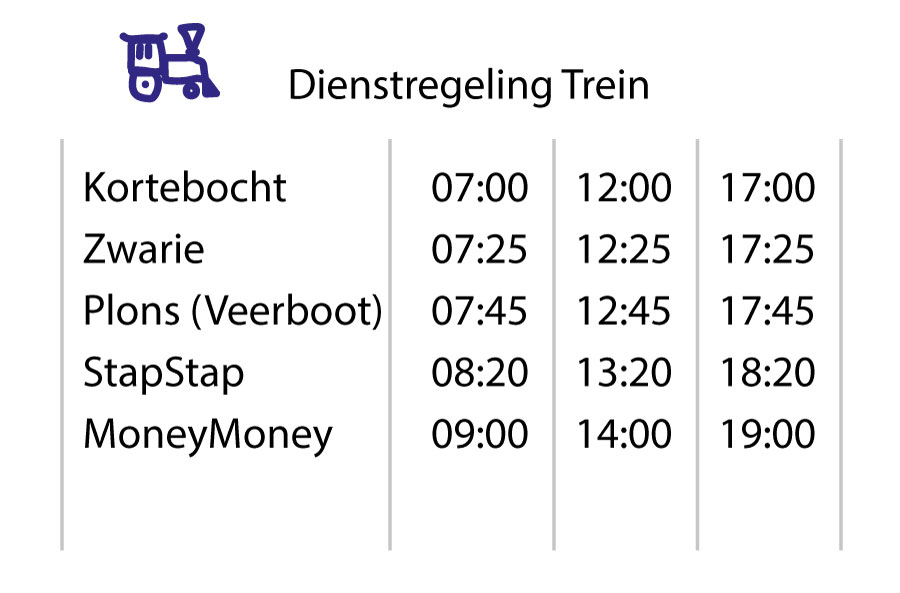 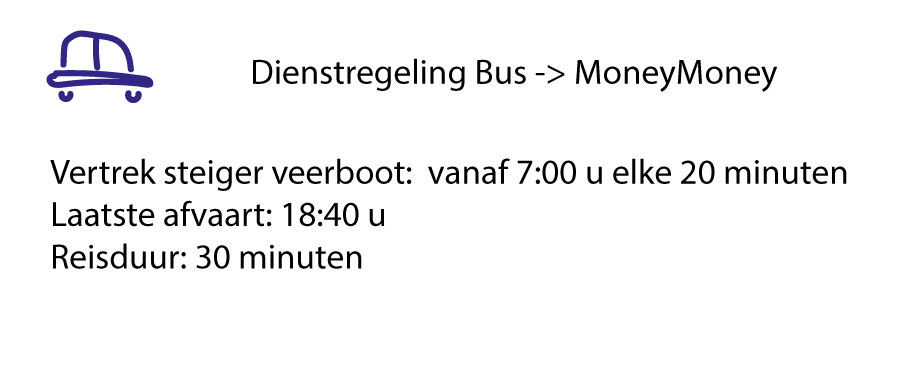 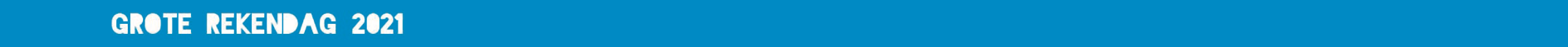 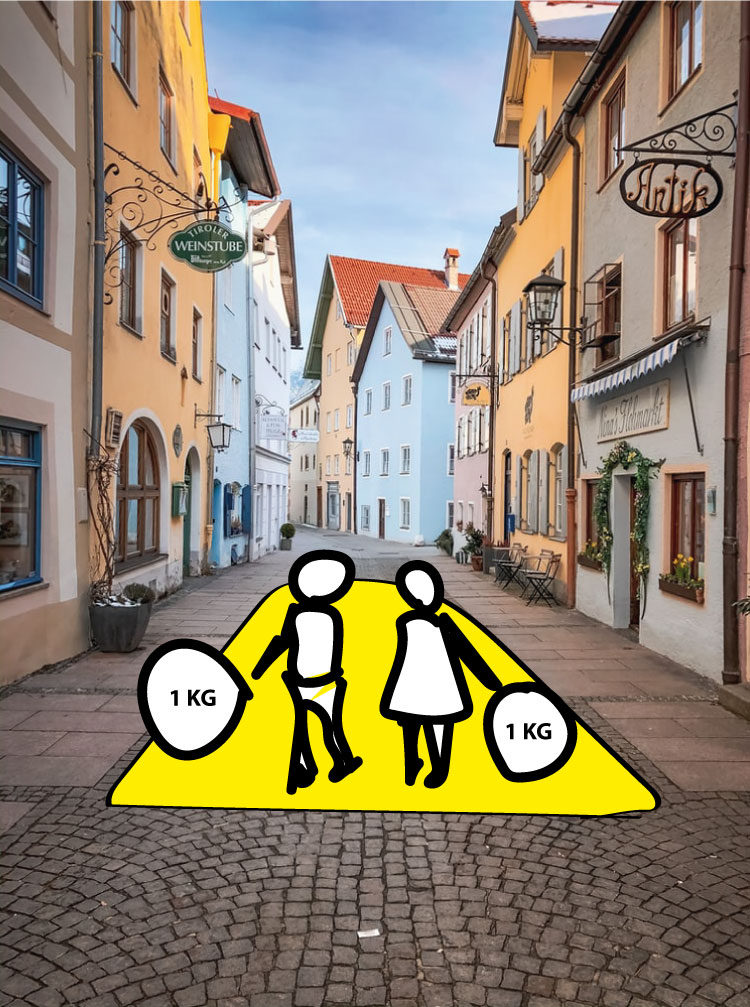 Zwarie
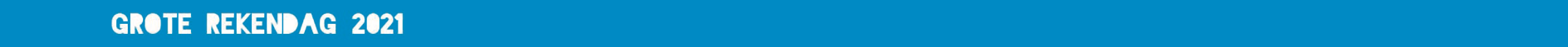 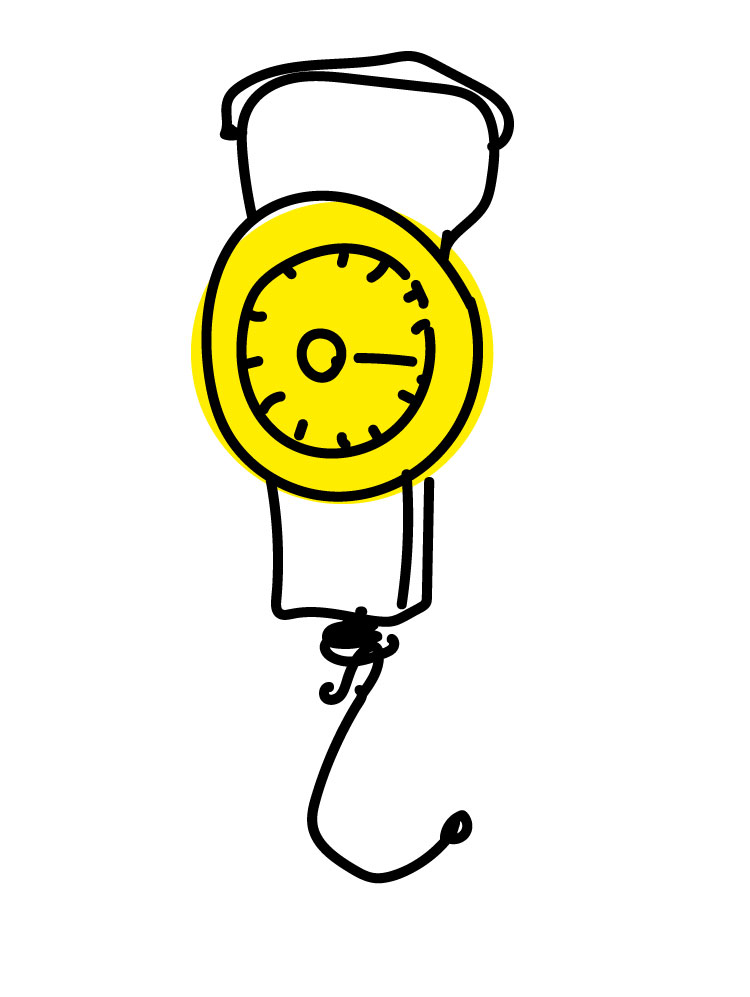 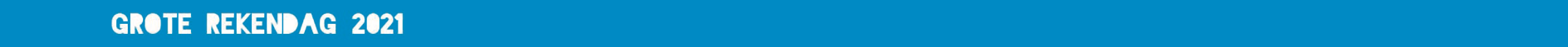 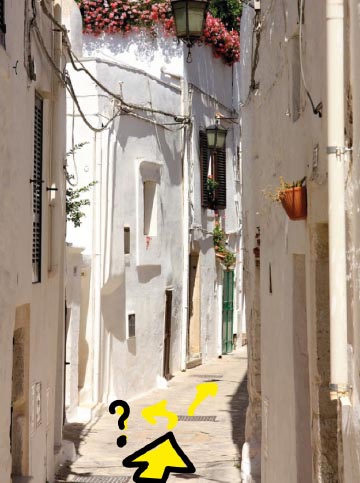 StapStap
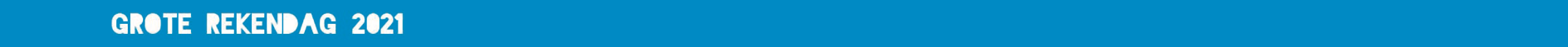 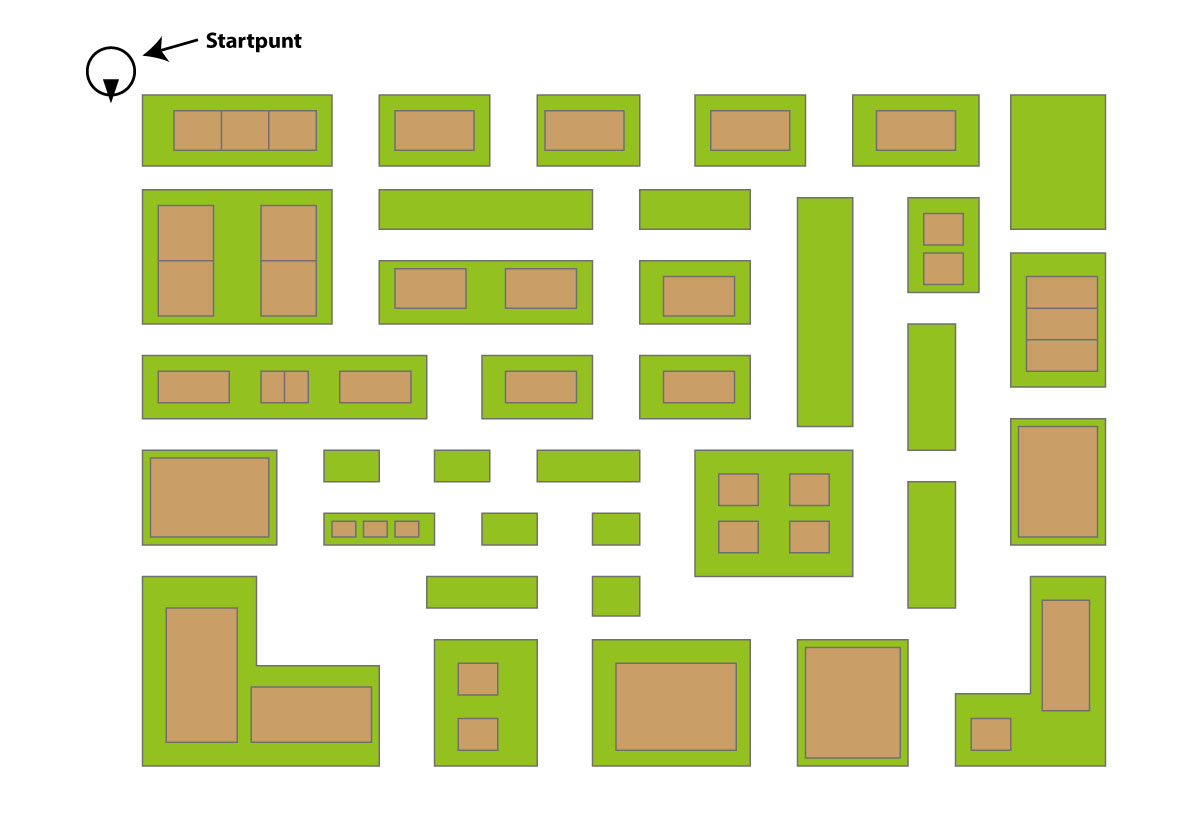 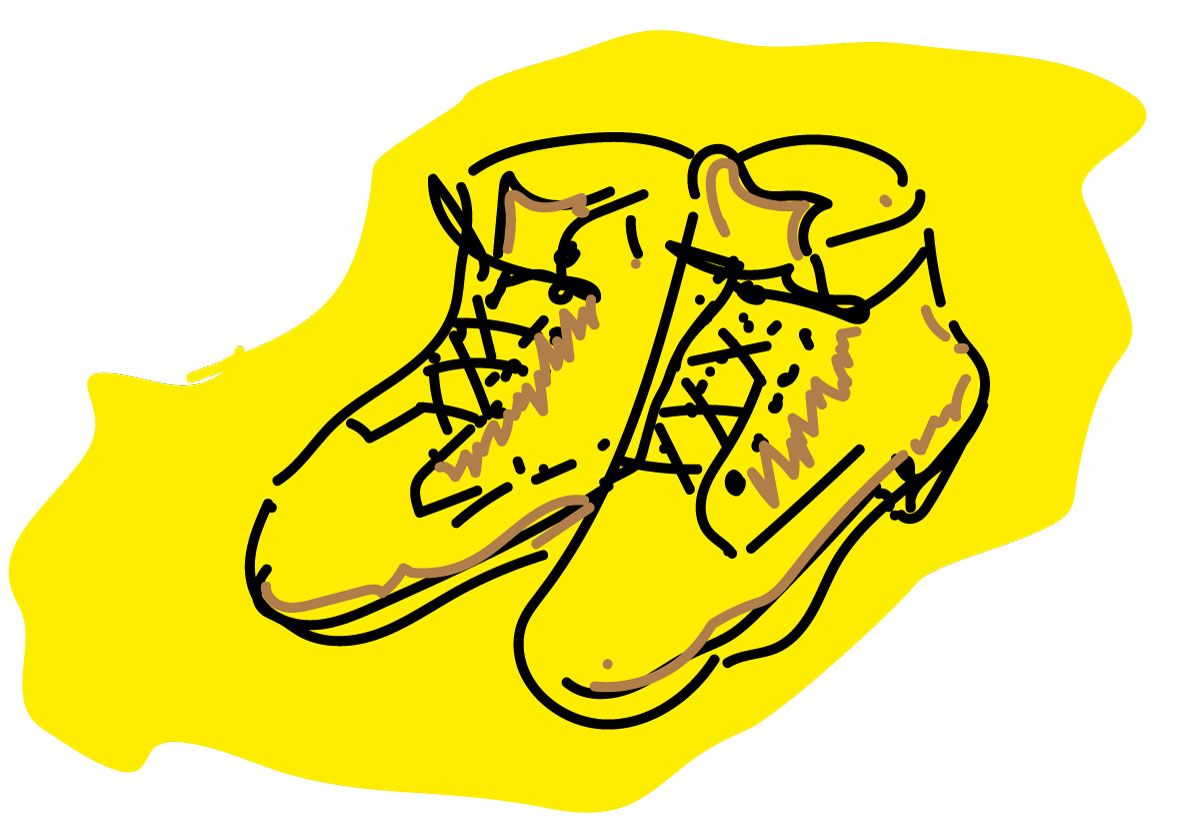 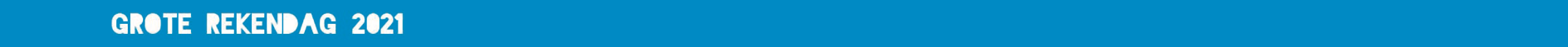 MoneyMoney
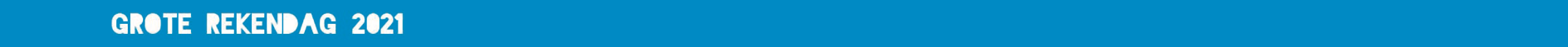 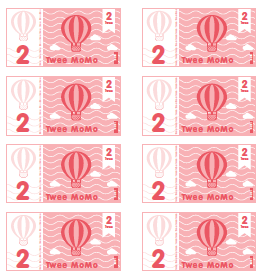 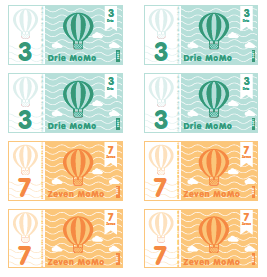 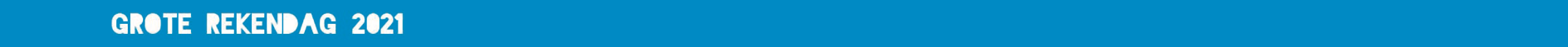 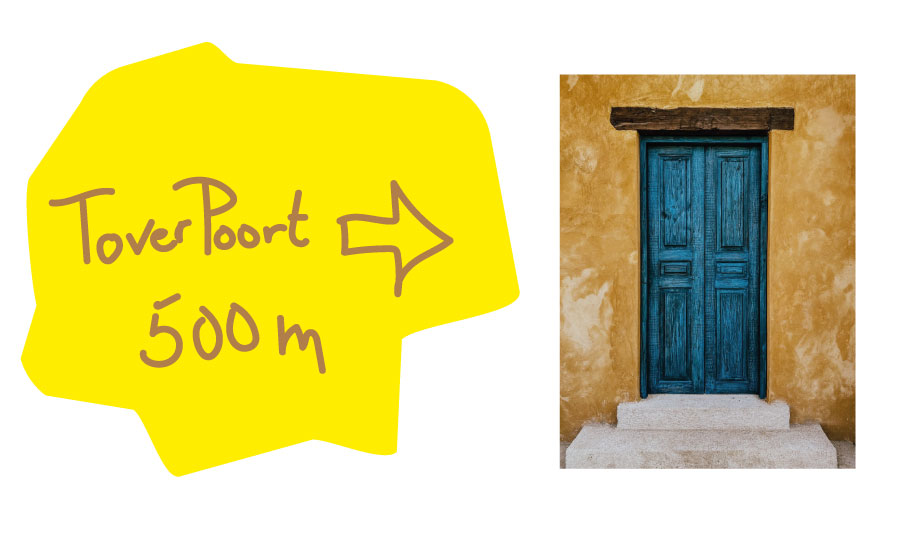 Schatstad
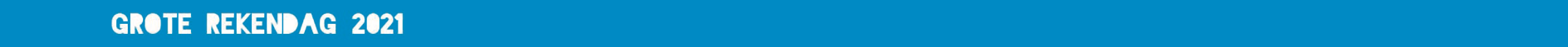 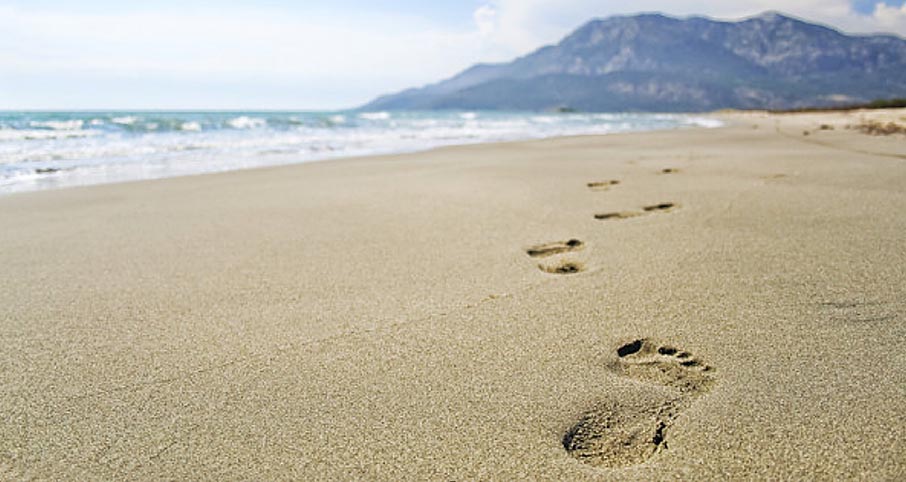 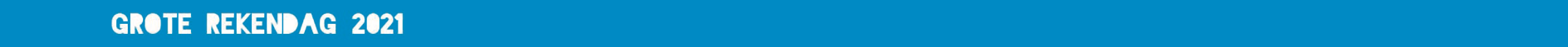 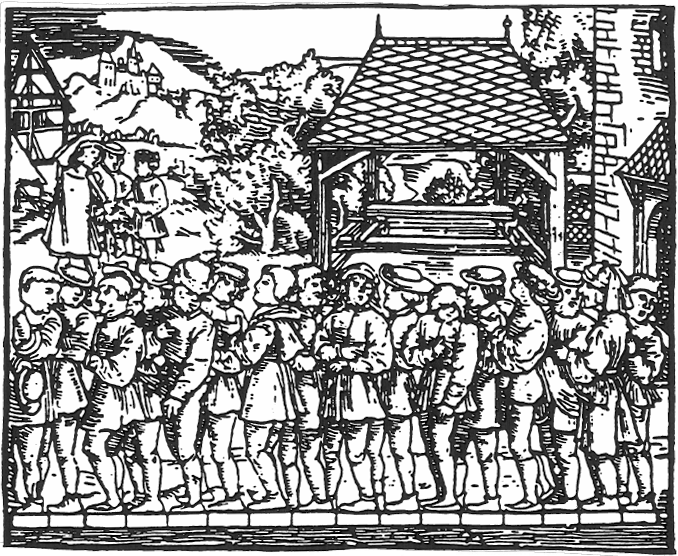 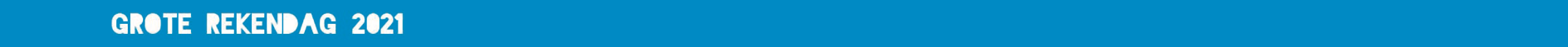 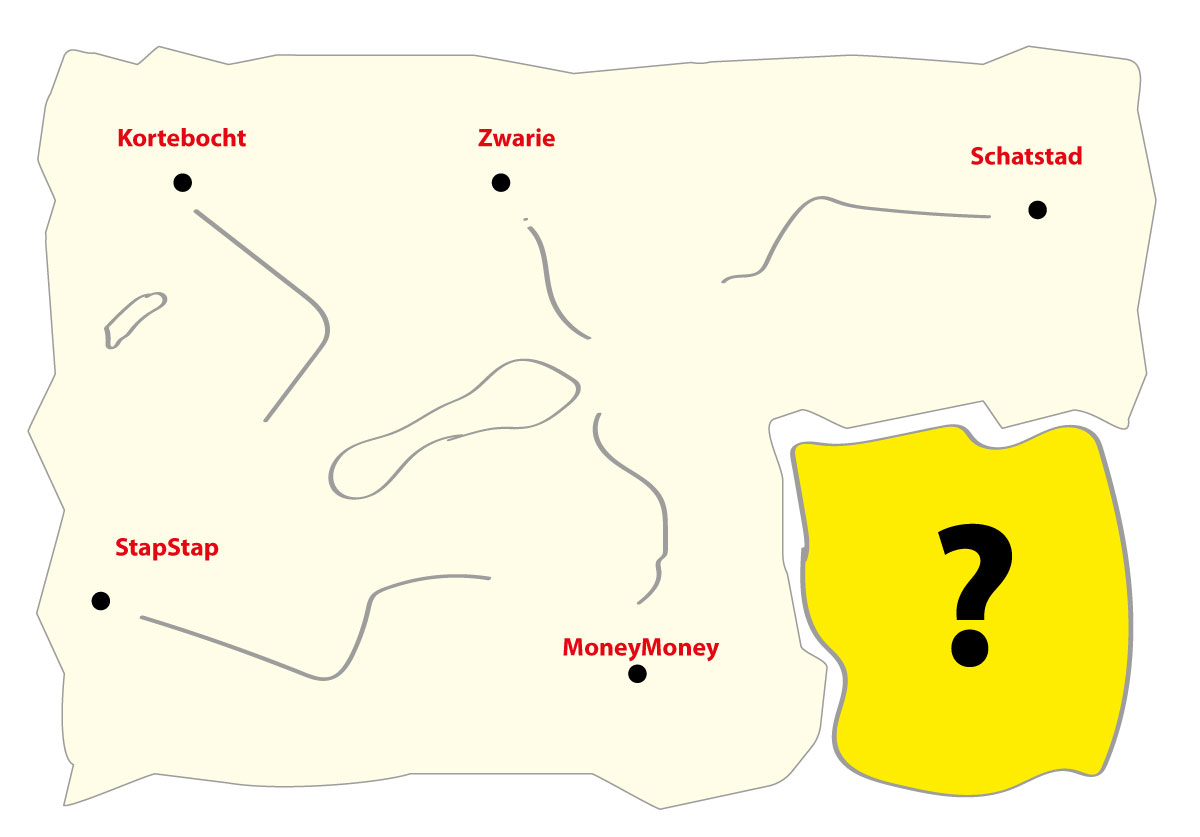 Het onbekende oord
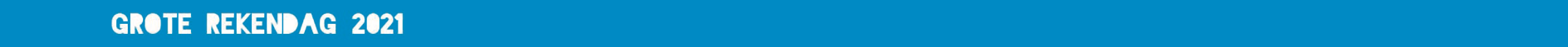 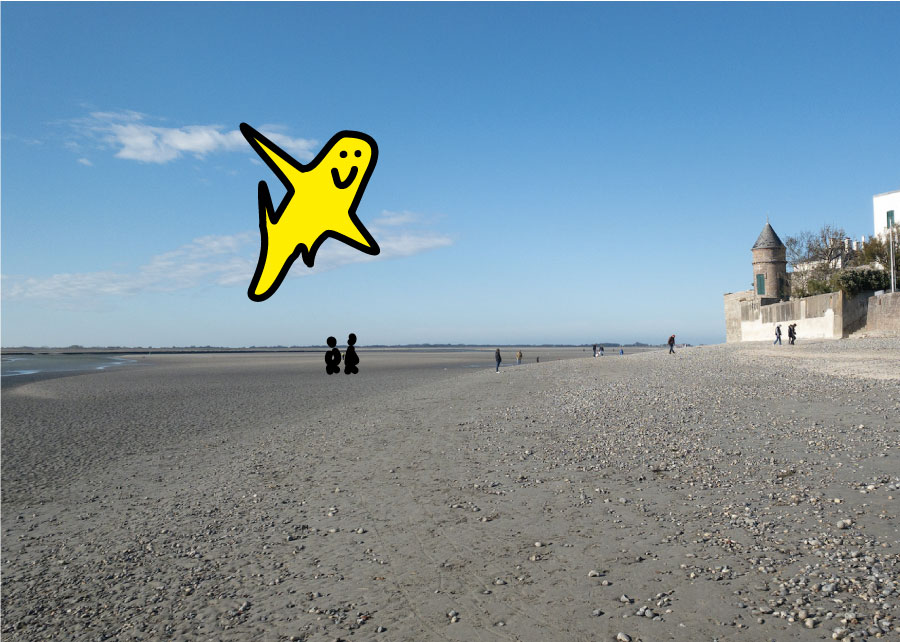 De reis is klaar